Aiming High:  Promoting Student Achievement by Strengthening Academic Language Skills
Missy Slaathaug
NDSSOS
ESL/LEP Consultant
missy@pie.midco.net
[Speaker Notes: Introduce myself

ESL background
Master’s in Linguistics with a TESOL certificate from the University of Pgh
Worked for over 25 years in the field
Worked with academic prep university bound students first
Then grad students at the Univ of Pgh and Carnegie Mellon
Done some ESP – with liver transplant nurses at Presby Medical Center in Pgh
Came to SD
Worked in adult education field of ESL
Designed and held new teacher training for Ts working with adults in the state of SD
Currently teaching at The Right Turn 
GED and brush up and ESL]
We vary the language we use
depending on
the setting
the relationship between the speakers
age
power
education
intimacy
the goals of the communication
the topic
[Speaker Notes: You speak differently to your boss than you do to your neighbor – all of these factors play a role in how we speak to each other.]
Register in English
We use a different register depending on all these factors. 

 The words we use, the phrases we use, the grammatical patterns we choose are all affected.
[Speaker Notes: And of course the flip side is true too – 

The wrong register doesn’t work - 

The surgeon who comes in for a consultation right before surgery and then says  well – let’s git ‘er done!]
Academic Register
We usually slide in and out of these registers without even noticing.  
One of the registers is academic language.
This is where many learners are falling short – they haven’t mastered it and can’t shift up to this academic register easily.
[Speaker Notes: And it will hold them back as they progress through their schooling.]
BICSBasic Interpersonal Communication Skills
AKA—”Survival language”
Whatever language you need to survive in a specific setting: lunchroom, classroom, home, doctor/dentist’s office, sports practice, etc.
Often called “playground talk”
Highly contextual (“embedded”)
Supported by body language and other non-verbal cues
Less complex in terms of grammar and vocabulary
Less cognitively demanding
CALPCognitive Academic Language Proficiency
More complex grammatical and rhetorical patterns (both oral and written)
More formal register
Specialized and technical vocabulary
NOT inherently contextual
[Speaker Notes: Complex grammar

Passive voice
Longer constructions
More dependent clauses
More use of transition words and time phrases]
CALPCognitive Academic Language Proficiency
Broadly defined as language needed for understanding any non-contextual language 

Textbooks
Tests
Forms
Directions in books
CALP  also can be understood to include:
Idioms
Inferential language
Deep vocabulary (multiple synonyms)
Background information and vocabulary learned in early childhood reading
Discourse of educated persons
[Speaker Notes: CALP is very abstract – remember, there is no context.  You don’t have the context and visual clues to help you.]
So, academic language/CALP is:
the language used in the classroom and workplace
the language of text
the language assessments
the language of academic success
the language of power
[Speaker Notes: AND – it can feel like a second language to those who haven’t mastered it.  
In fact – is IS a second language, layered upon and building on the first.]
Why is academic language so important?
Students who master academic language are more likely to:
be successful in school
and in professional settings
Students who do not learn academic language may:
struggle academically 
be at a higher risk of dropping out of school
Levels of Language Proficiency
Cognitively undemanding (easy)




Context embedded			      context reduced




Cognitively demanding (difficult)
[Speaker Notes: See handout -  H1
Could be useful to introduce this when working with your non-ELL colleagues]
Cognitively undemanding,context embedded             (upper left quadrant)
Art, music, PE
Playing a game
Following oral directions
Face-to-face conversations
[Speaker Notes: You can see how these are highly context embedded

Have lots of help – body language, visual and physical cues to follow and help you]
Cognitively undemanding, context reduced               (upper right quadrant)
Written directions
Telephone conversations
Writing answers to lower level questions
Reading and writing for personal purposes
Developing initial reading skills
[Speaker Notes: Less context here – still not too demanding a task]
Cognitively demanding,context embedded             (lower left quadrant)
Developing academic vocabulary
Participating in hands-on science activity
Making models, maps and charts in social studies
Making brief oral presentations
Writing simple science and social studies reports
[Speaker Notes: Higher level here – still  some context, harder tasks]
Cognitively demanding, context reduced               (lower right quadrant)
Writing compositions
Reading textbooks
Standardized tests
Lectures with few illustrations
Explanations of new information
Making formal oral presentations
[Speaker Notes: The most demanding – a difficult task with no context.]
How long for each?
BICS--happens fast
Learners can achieve very high levels of oral competence quickly
CALP takes a very long time to develop--
Not equivalent of BICS
Let’s take a look:
Time Required to Achieve Age-Appropriate Proficiency
Level of proficiency
Level of proficiency
5-7 (up to 10) years
2 years
Social Language
Academic Language
Native English Speakers:
English Language Learners:
Cummins, J. (1991)
Collier, V.P. (1995)
Teachers need to push learners to move beyond the known.  .  .
Many ELLs have a tendency to “stay with the known.” 
If what they can say work and meets their immediate needs, it is often easier to just stay with the known. 
They avoid more complex wording, which involves taking risks and isn’t safe and isn’t KNOWN.
[Speaker Notes: So you have to PUSH them a bit.]
put in    	 	take out	          go faster

insert		remove	        accelerate

insertion		removal          acceleration
Choosing the words
It rained.  The soil got washed away.
It rained and so the soil got washed away.
The soil got washed away because it rained.
Because it rained the soil got washed away
As a result of the rain, the soil got washed away.
The soil was eroded as a result of the rain.
The soil getting washed away was the result of the rain.
The rain caused the soil to be washed away.
The soil erosion was caused by rain.
[Speaker Notes: There are many ways of expressing a similar idea. 
Look at the cause and effect relationship between these two ideas and let’s start to play with it. 
Each wording represents a different way of expressing a similar idea
But each one changes the meaning SLIGHTLY – gives a different focus to the idea. 
The SOIL first – or THE RAIN first – or the SOIL EROSION first – diff. emphasis.
ALSO – the wording also vary in complexity – first ones very simple, later examples involve more complex use of language associated with WRITTEN TEXTS – so getting into CALP here.]
The United States, along with several other countries, has a stockpile of nuclear weapons.  While some people are convinced that nuclear weapons ensure the safety of the United States, others believe that all nuclear weapons - because of their great destructive force – should be dismantled.  These people feel that nuclear weapons are immoral and their use can never be justified.
Features of academic language
Uses figurative expressions
is explicit for distant audiences
Remains detached from the message
Supports points with evidence
Conveys nuances of meaning with modals
Supports the message with qualifiers (hedges – could, would, might)
Uses prosody (stress and intonation) for emphasis
Features of academic grammar
Long sentences, complex grammar
Many clauses, lists of complex abstract terms
Complex pronoun reference
The virus survived outside the body.  This mutation allowed it to be passed on by casual contact. 
Passive voice
The radius is then plugged into the formula for the area of a circle.
Condensed complex messages
BRICKS
technical words specific to a discipline
content specific vocabulary
extend across a continuum from concrete to abstract  
Range from concrete = names, events, places
To abstract = philosophical, complex, hard to visualize (democracy, photo-synthesis)
[Speaker Notes: Jeff Zwiers in Building Academic Language]
MORTAR
General utility words that hold the content-specific technical words together.
Tier Two words  - “general but sophisticated words used across a variety of domains that mature users use to communicate complex thoughts”  (Zwiers, p. 22)
words like maintain, require, tend, correspond, inevitable, represent, account, reflect.
[Speaker Notes: These words create the relationships between the ideas and concepts in the brick words.]
Some types of mortar words
Connectives
Therefore
However
Because
If.  .  .  Then
Since
While
Although, though
When, after,
Prepositions
Behind
Between
without
Pronouns
Each other
Themselves
It, they, this
Examples of Brick and Mortar Terms in Different Content Areas
bricks          	mortar
The question then becomes.  .  .
How do we teach academic language?
[Speaker Notes: So – we have talked about what it is and why is it important – now – how do we teach it?]
First.  .  .
Reflect on the language your students need to succeed in your class and show mastery of your content material. 
Start with the text and the tasks. 
Look at the language of the core standards, or standardized assessments for ideas also.     
(WiDA materials are excellent too.)
Next,
Teach it explicitly. 
Talk about it with your students.  
Tell them what you are doing and why it is important. . 
Meta-linguistic awareness is the process of reflecting on the nature and functions of language in a given setting.      (Zwiers, p. 65)
[Speaker Notes: This is NOT something struggling students are used to doing.  They often don’t play word games at home, they are not asked to define new words, they don’t talk ABOUT language – perhaps no one corrects them to speak more politely or correctly.]
Understand that.  .  .
It is not enough to simply hear it.  
Students must also produce it. 
They need guided practice for:
academic oral language of discussions
academic listening
academic reading
academic writing
Teaching Strategies for Academic Listening/Discussion
[Speaker Notes: Now for the nuts and bolts of the session.]
Hand Gestures for Academic Language – handouts
Teach them, use them as a filler or a warm –up
Work with your students to design your own. 
Even play guessing games – like sign language in some ways
Don’t work with too many at once – they are easily muddled for many struggling students
Teach language for working in groups:
respect, 	connect, 	build and   support
[Speaker Notes: So you teach the language and the phrases and the mortar to do these things.]
PURPOSE:
Expands group work to more than students “popcorning” their ideas around the circle. 
Helps keep all participants busy so that one student doesn’t dominate.
Helps students make connections and practice academic language.
Generate phrases like this together, post them, model, encourage them, reward even.
RESPECT
acknowledge the idea without criticizing the person
I see what you mean
so you are stating
your view/opinion is that
However, one question I still have is.  .  .
CONNECT
acknowledge how a peer’s response is useful and might be connected to what you have to say
True, but what about?  
That’s a good point.  .  . 
So your point leads to.  .  .
Similar to what X said, .  .  . 
That’s a good point, but I disagree because
BUILD
explain how your thoughts build into a bigger idea than any one individual comment
To take it one step further, 
also, 
in addition, 
by this we mean, 
I would like to build on what X said
What else should we consider?
SUPPORT
give supporting evidence from the text or from personal experience
for example
to illustrate
The author/the text states that
In my experience
I have noticed that
What kind of evidence is there for that?
It’s time for a.  .  .
Jigsaw
Activity!
More teaching strategies
Role-based discussion groups

Teach academic conversations

Brick and mortar cards

Assume a role – “expert panel”
[Speaker Notes: Language is identity.  Students take a risk, open themselves up to teasing or insecurity when they try on academic language – might be viewed as putting on airs, trying to sound better than their friends.]
Teaching Strategies for Academic Reading
Academic reading
Introduces new language – bricks, mortar, grammar
Introduces a variety of academic text structures that students are not likely to hear in spoken language
Pushes students to use multiple thinking skills in combination
	No time for more here!
Good readers of academic text must:
Align their word meaning with author’s words meanings in the text and make any necessary shifts.  
Comprehend abstract and figurative expressions (home run, pitched a no-hitter, the whole nine yards), and double meanings (determine, yard, deal with) 

VERY hard for struggling students. And ELLs.
Good readers also.  .  .
Understand and condense what came before in the text and be able to build on this as the construct meaning. 
Decode complex grammar; authors condense the ideas of previous sentences into complex nominal groups
This cognitive flexibility to quickly adapt an expression from the concrete to the abstract is vital in upper grades and beyond.
good readers will.  .  .
determine the important information in a sentence by analyzing its clauses to understand the main participants, processes and circumstances.  

Driven by a constant hunger for power, the king depleted the country’s resources in military campaigns, the last of which cost him his throne.
[Speaker Notes: Many academic sentences begin and end with subordinate clauses that are used to add information and detail but do not carry the main subject or verb of the sentence.  Read this in your head – notice how you under-emphasize the first and last clauses with lower voice and stress.  The middle clause is stressed and contains the most important information.]
And they will .  .  .
Recognize the author’s purpose, structure, and commitment in a text.  
Good readers are in a constant state of meta-reading” – thinking at a deeper level than just getting information.  
Look for underlying themes
Analyze and critique the writing
READ ALOUD
We must not deprive students of chances to hear good modeling of academic texts.  When we read aloud, students get to hear how we, as experts in our content area, use punctuation, pauses, and intonation to separate clauses, stress key points, and subordinate information.  They also get to hear how we stop and struggle to actively process the text.           Zwiers, p. 168
[Speaker Notes: No time here to go into all the reasons why this works.  It supports academic reading.  “we should read aloud in all classes, from kindergarten through rad school, from math to language arts.”]
Mark up long sentences
Don’t start sweating.  You don’t have to know the fancy grammar words and you certainly don’t have to teach them.  
Identify: 
	main subject / participant / actor  who?
	main process/verb phrase and its 		object/receiver  did what?
While some people are convinced that nuclear weapons ensure the safety of the United States, others believe that all nuclear weapons - because of their great destructive force – should be dismantled.  These people feel that nuclear weapons are immoral and their use can never be justified.
Time for another jig.  .  .
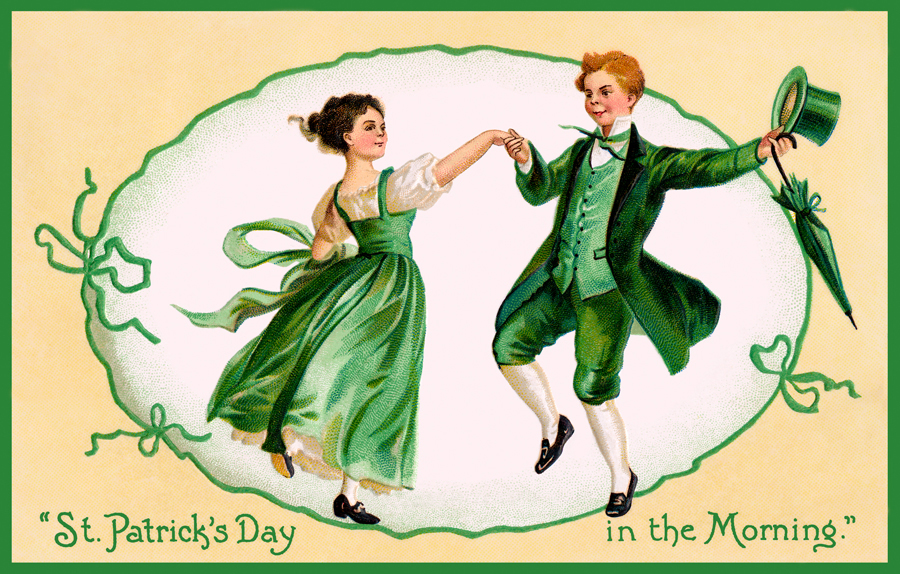 Jigging and sawing -
Comprehend aloud

Figuring out figuratives

Dictated discussions (cloze)
Class Textbook Dissection
Dissect textbook thinking and language – photocopy a page
Show students common mortar terms and grammar and visual cues that content experts use as signals.
Teacher models, then students dissect together or individually to share in pairs
Color code or underline/circle/etc:
Causal links
Contradictions
To and if clauses in math
A nod to vocabulary.  .  .
Teach collocations with new vocabulary – words likely to be found together, patterns that often occur
likely candidate, presidential candidate, gubernatorial candidate, federal government, centralized government, system of government,  - have students list them -  
Teach (or at least mention!) range of meanings
Difference - mathematical meaning vs. day to day meaning
Determined - water determined where people settled vs. she is a very determined person
Yard – mathematical meaning vs. grass in front of your house
[Speaker Notes: Collocations are great – use them as much as you can.  Teach the prepositions and phrases that go with certain words – almost like idioms.  Have students find them and add to them.  Just go with your gut on these – the words you will pair with them off the top of your head are fine.]
Extend the language they are exposed to -
Comprehensible input PLUS!

	An important concept in language acquisition is the notion of the learner needing to hear models of the language which are comprehensible but also beyond what the learners are able to produce themselves. 

Pauline Gibbons, Learning to Learn in a Second Language, p. 17.
[Speaker Notes: So – to revisit – you are trying to – go  one level up.  Don’t accept street talk.  Ratchet it up. 

Remember to also provide the learners with new language to use.  
Their understanding of language is always ahead of what they can actually use – your job is to keep that exposure to academic language going.]
Continuum of Classroom Language
A hands on science experiment, for example
Oral talk-while-doing as they go through it
context-bound, concrete, grounded in the situation, lots of give and take
Oral reporting back to entire class
More like written language, have to be conscious of listeners who do not have visual context, explain more
[Speaker Notes: I really like this example – different levels of expectations and language use required by different tasks.]
continuum continued.  .  .
Written reporting back
Text far more complete, creates own context, makes whole situation clear to the reader, contains some academic language and generalizations
Reference materials on the subject or textbook explanation
No reference to any specific event, information given through generalizations, more abstract
Build in Reporting Back activities
Offers opportunities for more “context-free” language associated with reading and writing and CALP.  
	
	Language development can in part be measured by a child’s increasing ability to separate language from a concrete experience and reconstruct the experience (in a different place and at a different time) through the use of language alone.  
						Gibbons, p. 32
references
Learning to Learn in a Second Language, Pauline Gibbons, c. 1993, Heinemann.
Classroom Instruction that works with English Language Learners, Jane D. Hill and Kathleen M. Flynn, c. 2006, McREL.
Building Academic Language, Jeff Zwiers, c. 2008, John Wiley & Sons, Inc. 
Accelerating Academic English; A Focus on the English Learner, Robin C.Scarcella, c. 2003, Regents of the University of California.
Thank you!
Missy Slaathaug
ESL/LEP Consultant
missy@pie.midco.net